Figure 3. Representation of the Sequence and structural information tab. (A) shows the tutorial image for accessing the ...
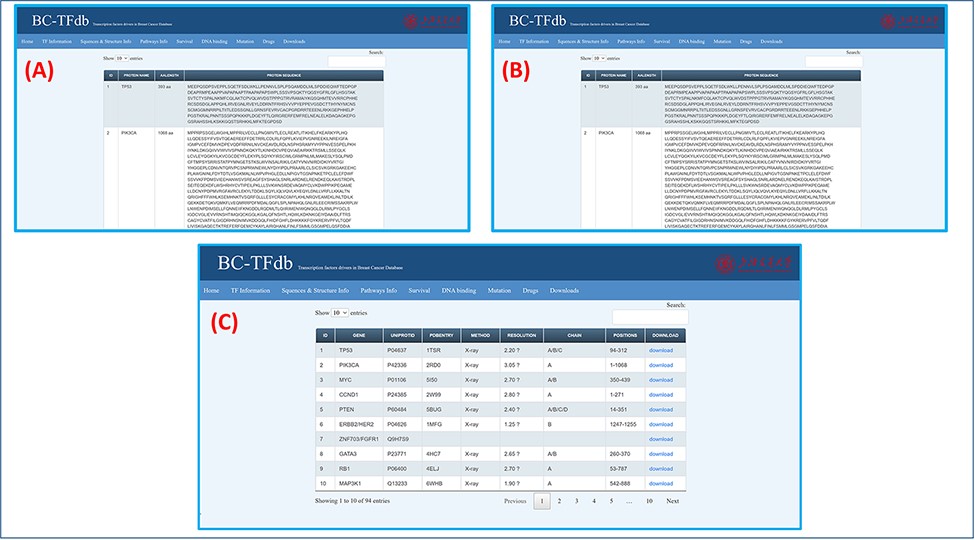 Database (Oxford), Volume 2021, , 2021, baab018, https://doi.org/10.1093/database/baab018
The content of this slide may be subject to copyright: please see the slide notes for details.
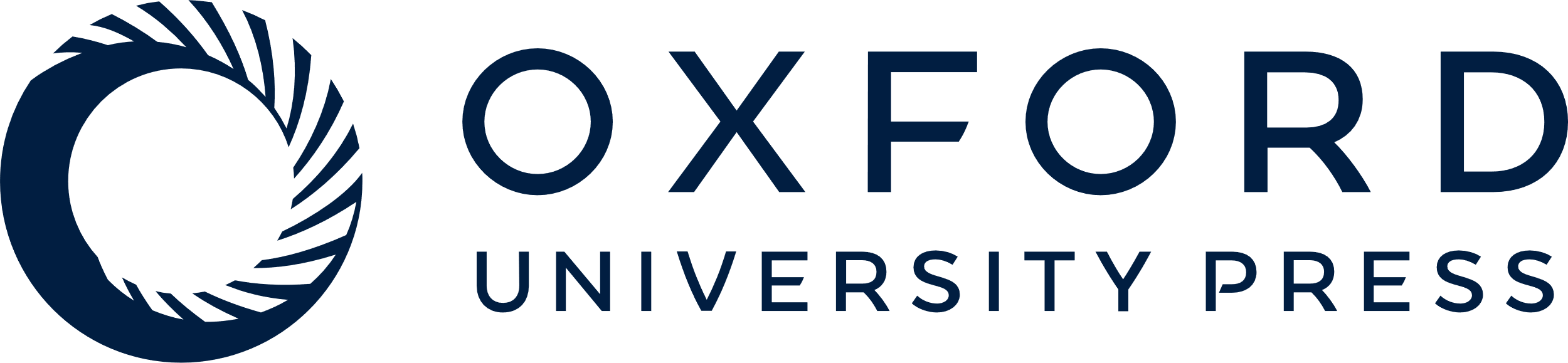 [Speaker Notes: Figure 3. Representation of the Sequence and structural information tab. (A) shows the tutorial image for accessing the gene sequence information of TFs. (B) shows the tutorial image of accessing the protein sequence information of TFs. (C) shows the tutorial image of accessing the protein structural information of TFs.


Unless provided in the caption above, the following copyright applies to the content of this slide: © Crown copyright 2021.This Open Access article contains public sector information licensed under the Open Government Licence v3.0 (http://www.nationalarchives.gov.uk/doc/open-government-licence/version/3/).]